MEDICAL TEMPLATE
Box Headline
Box Headline
Box Headline
Text here. More text here.More text here. More text here. 

More text here. More text here. More text here.
Text here. More text here.More text here. More text here. 

More text here. More text here. More text here.
Text here. More text here.More text here. More text here. 

More text here. More text here. More text here.
Put Your Slide Headline Here
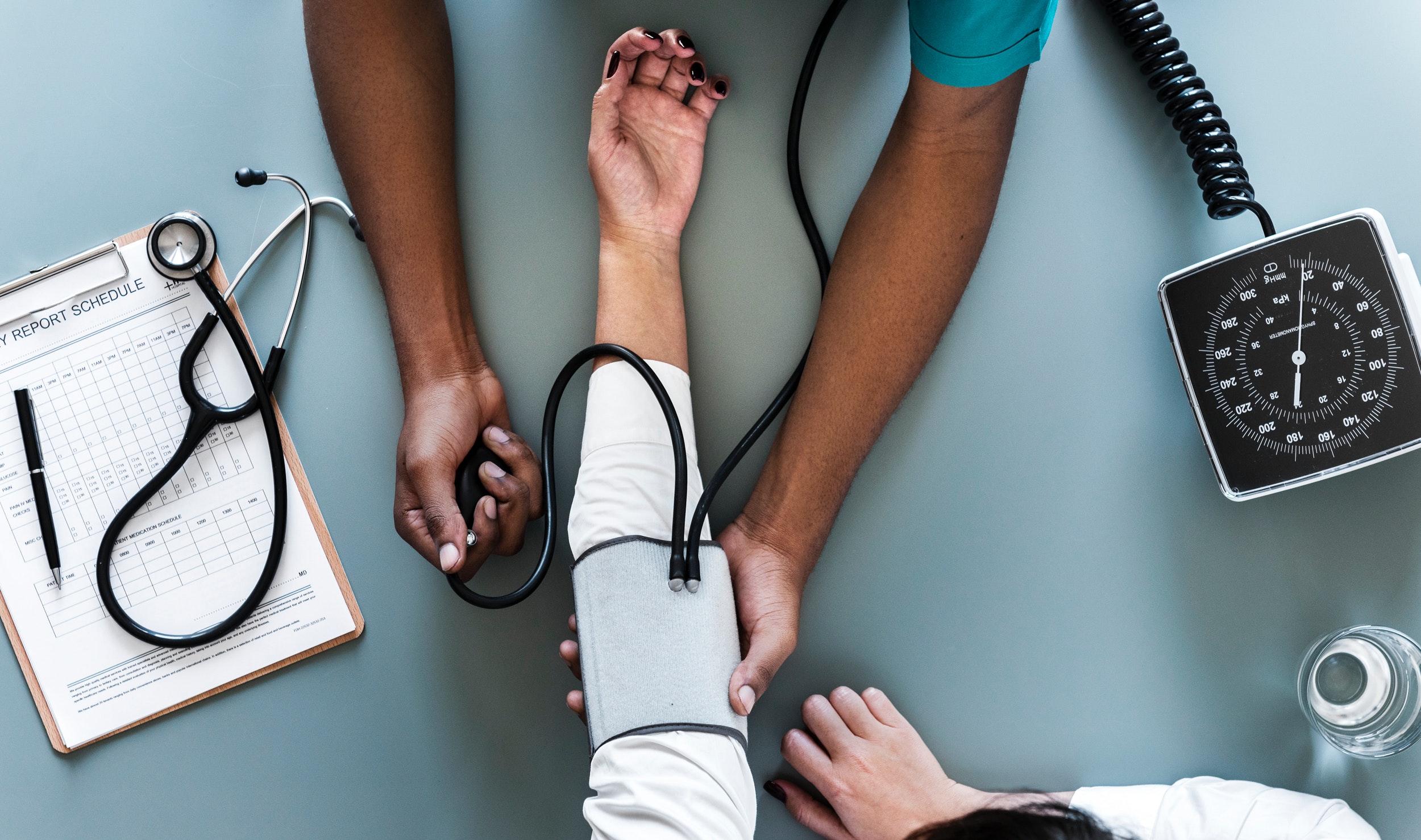 Break Slide
Put Your Headline HereThis is an example text. 
Go ahead and replace it with your own text.
Put Your Headline HereThis is an example text. 
Go ahead and replace it with your own text.
Put Your Headline HereThis is an example text. 
Go ahead and replace it with your own text.
Put Your Headline HereThis is an example text. 
Go ahead and replace it with your own text.
Box Headline
Box Headline
Box Headline
Box Headline
Text here. More text here.More text here. More text here. More text here. More text here.
Text here. More text here.More text here. More text here. More text here. More text here.
Text here. More text here.More text here. More text here. More text here. More text here.
Text here. More text here.More text here. More text here. More text here. More text here.
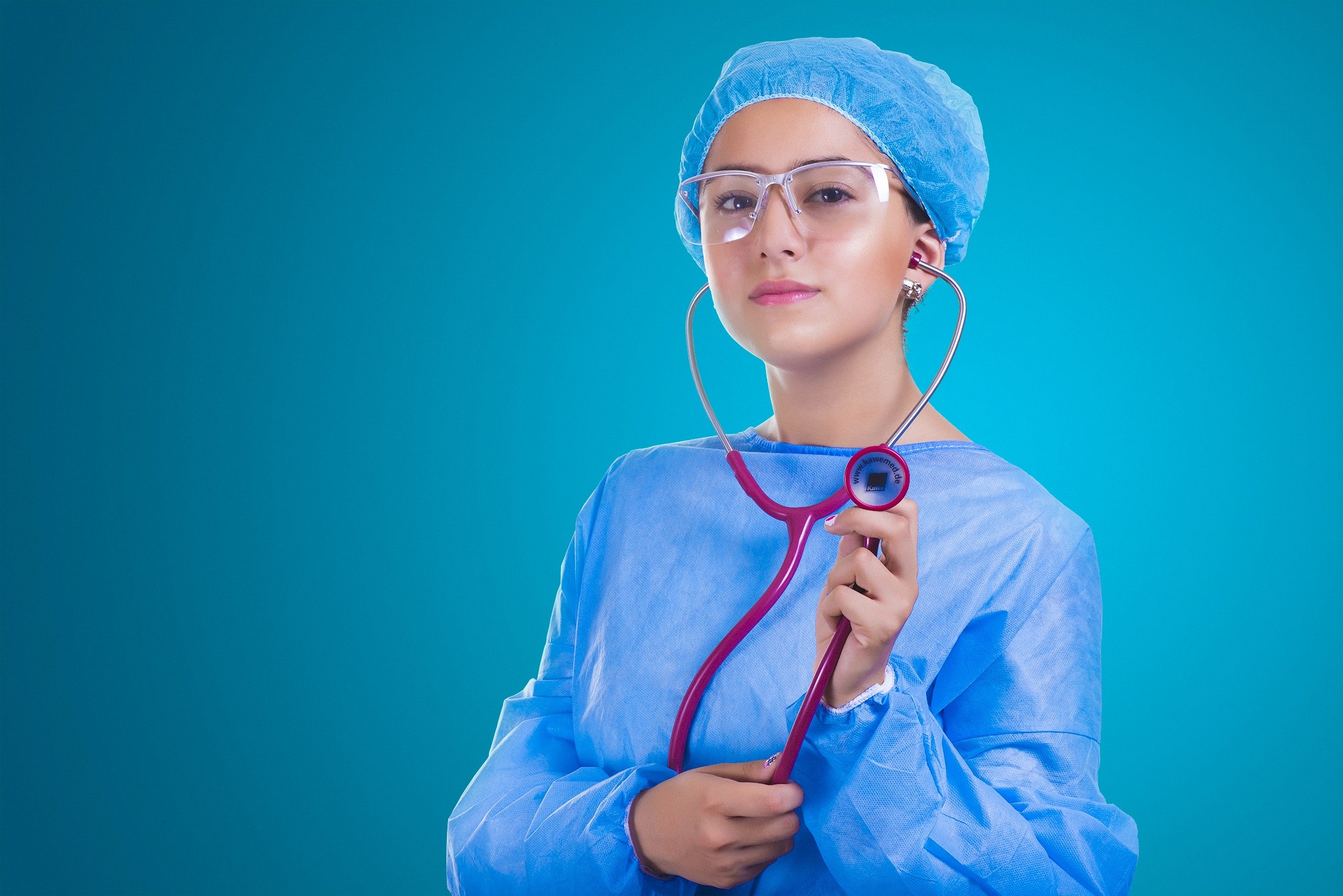 Put Your Headline Here 
(to Summarize the Content of Your Slide)
You could use this area to introduce your clinic, services and programs for instance.

Make sure your text is aligned with the headline of the slide (in this case, on the left) to ensure a clean and aesthetic look.
Put Your Slide Headline Here
Text 1This is an example text. 
Go ahead and replace it with your own text.
Text 3

This is an example text. 
Go ahead and replace it with your own text.
Text 2

This is an example text. 
Go ahead and replace it with your own text.
Text 4

This is an example text. 
Go ahead and replace it with your own text.
Box Headline
Box Headline
Box Headline
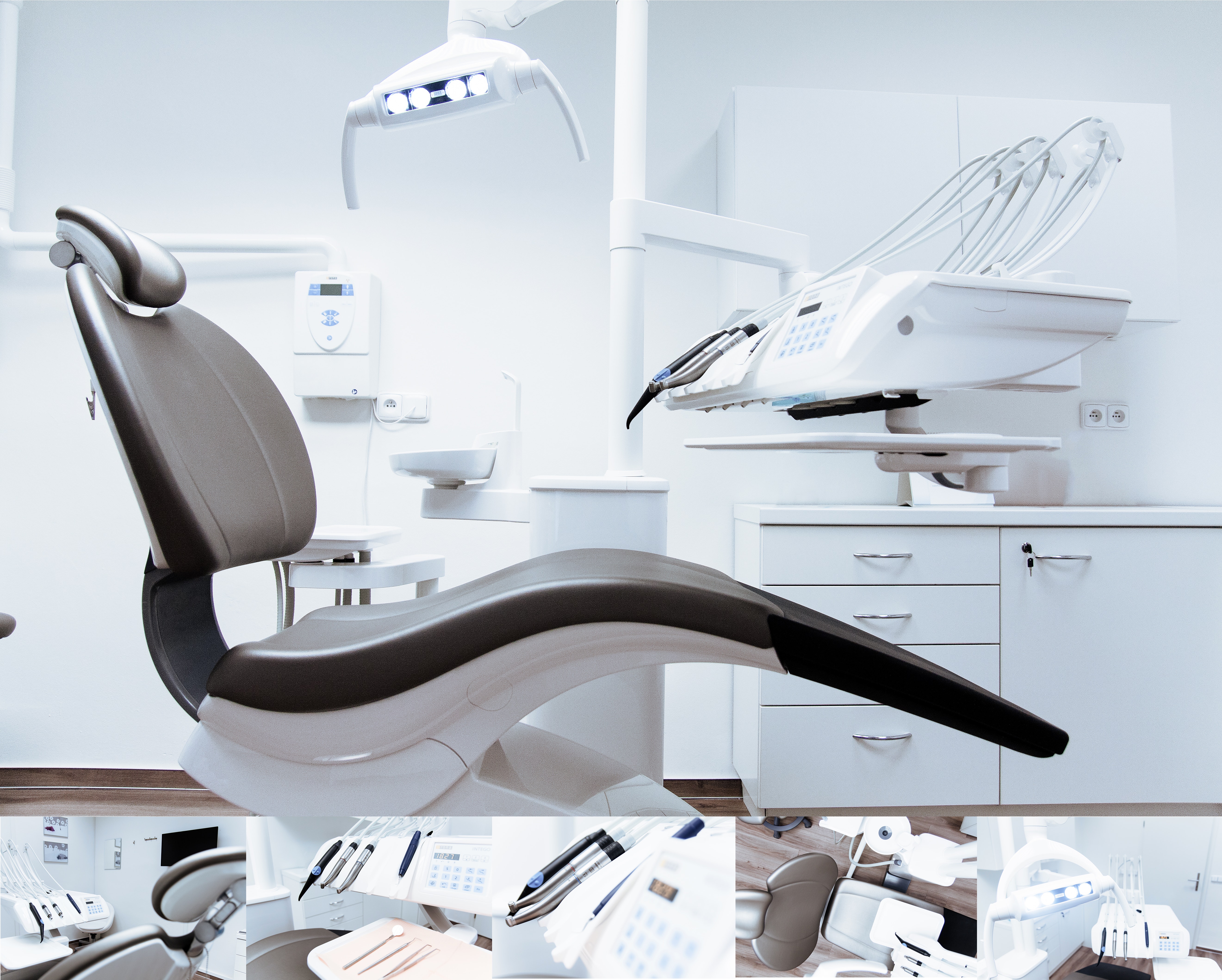 Text here. More text here.More text here. More text here. More text here. More text here.More text here.
Text here. More text here.More text here. More text here. More text here. More text here.More text here.
Text here. More text here.More text here. More text here. More text here. More text here.More text here.
Place your text here
Put Your Headline Here 
(to Summarize the Content of Your Slide)
Place your text here
Place your text here
You could use this area to introduce medical services or programs. 

You can edit the element of the right: modify the size of the rounded shapes, delete, them or add more. You can also replace the picture by one of your choice.

To edit elements within this shape, just click it -> ungroup
Place your text here
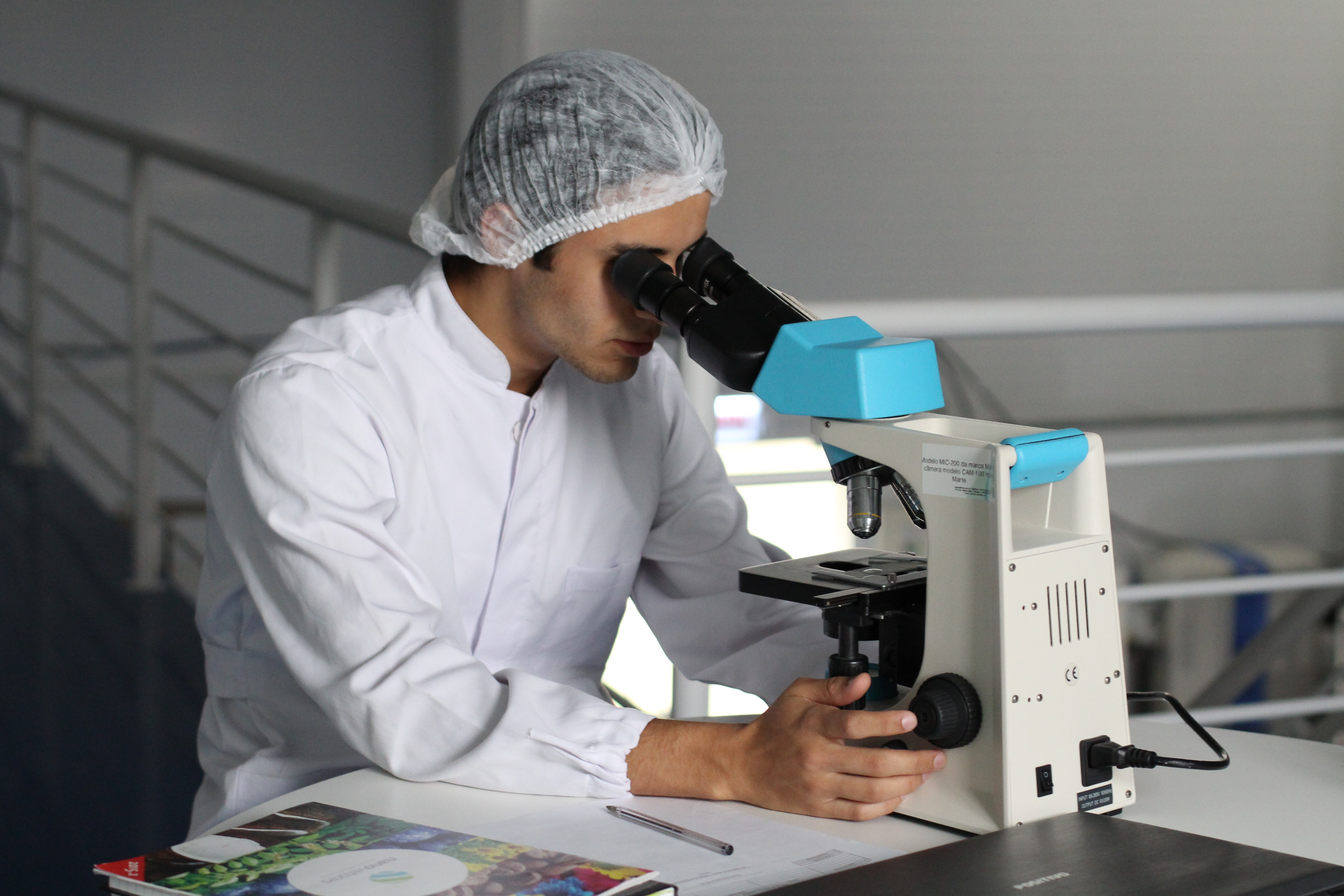 Break
Slide
Put Your Text Here
Put Your Text Here
Put Your Text Here
Put Your Slide Headline Here
This is an example text. 
Go ahead and replace it with your own text.
This is an example text. 
Go ahead and replace it with your own text.
This is an example text. 
Go ahead and replace it with your own text.
Made With
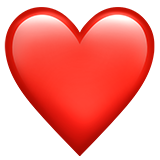 PPTPOP
By